Denoising with Kernel Prediction and Asymmetric Loss Functions
20180475 Seeha Lee
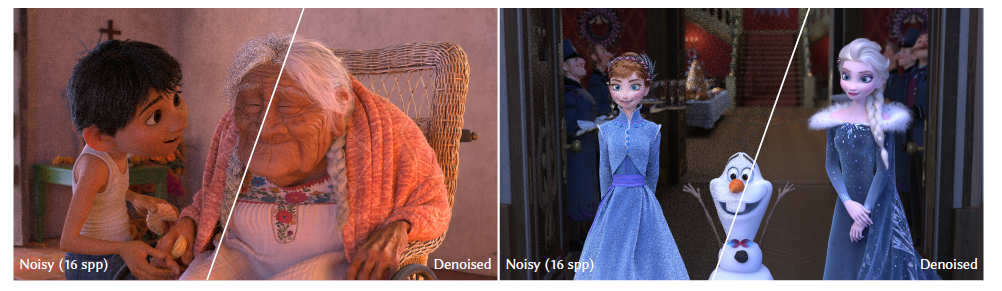 The limit of MC rendering
MC rendering algorithms can satisfy strict quality requirements, they do so at an immense computational cost and with convergence characteristics that require long rendering times for noise-free images.
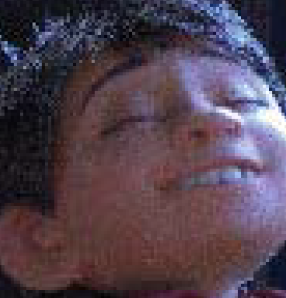 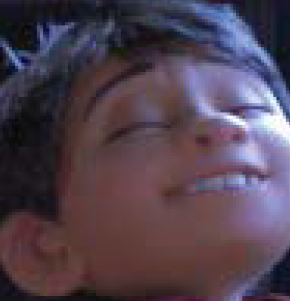 Noisy image
Construction time : t
Clean image
Construction time : T (>> t)
Requires huge computational power
Denoising images
Goal of denoising : Obtain a filtered estimate that is close as possible to a ground truth result.
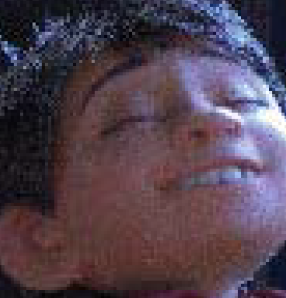 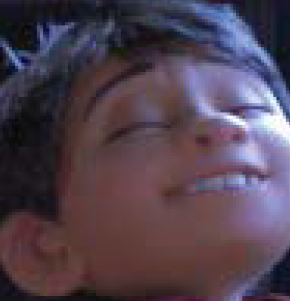 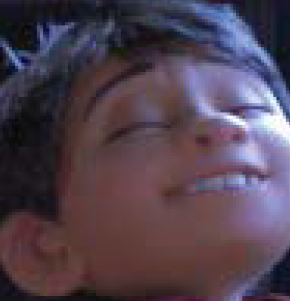 Noisy image
Construction time : t
Clean image
Construction time : T (>> t)
Requires huge computational power
Denoised image
Construction time : t + t’
Reasonable computational power
But how?
Linear regression vs CNN

Benefit of using CNNs
More complex network
Can learn non-linear models effectively
Once trained, it is fast to evaluate
No manual tuning and parameter tweaking is required
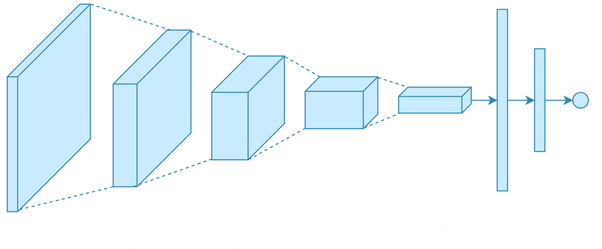 Previous work : KPCN
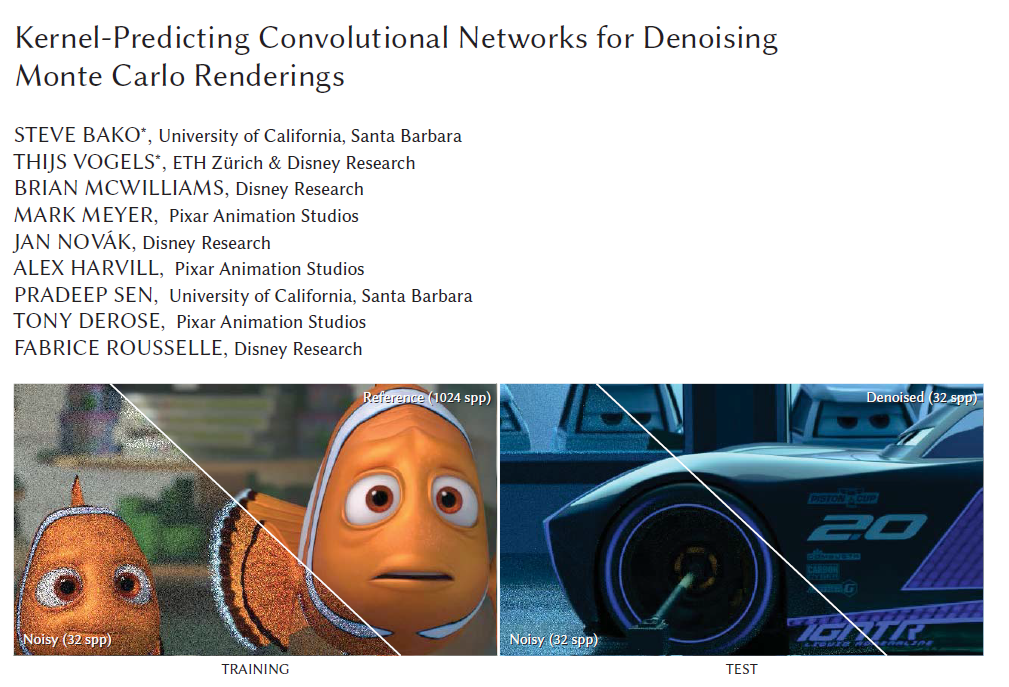 Previous work : KPCN
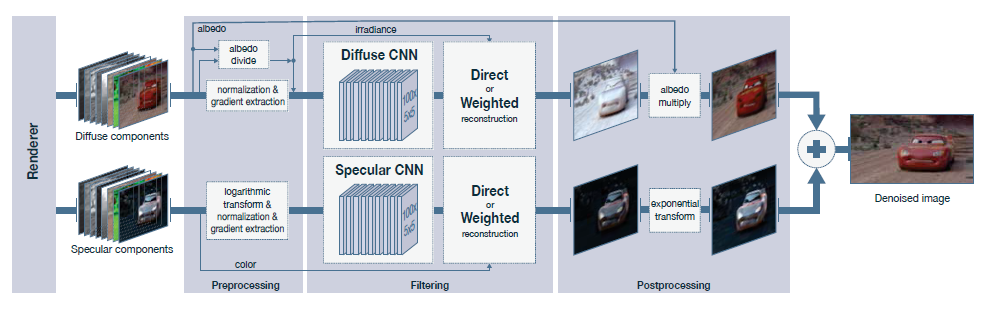 Diffuse/specular decomposition
Various components of the image have different noise characteristics and spatial structure : conflicting denoising constraints. 
Decompose to diffuse and specular part

Kernel prediction vs Direct prediction
Use normalized kernel weight to improve convergence
Previous work : KPCN
Normalize weight
Produce denoised color
Pixel p
k by k kernel
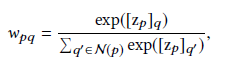 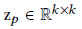 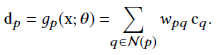 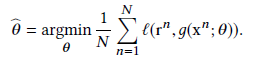 Optimizing θ :
Certain loss function
What is different?
Network is based on KPCN, but slightly different
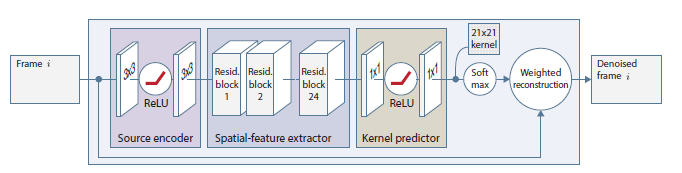 KPCN
Extract features such as color variance, surface normal, albedo
Extract a common, low-level representation to unify the various inputs.
Flickering in animation
Each denoised frame can be slightly ‘different’ to each other

Produces a flickering artifact when the frames are played

Solution : use a multi-frame denoiser(temporal denoiser)
Temporal denoiser
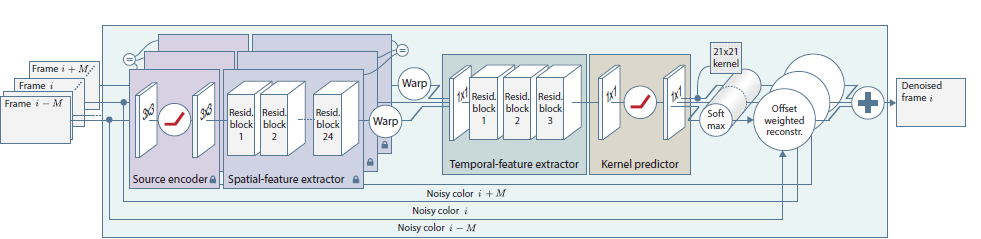 Lock parameters
Train single-frame network and obtain parameters for source encoder and spatial-feature extractor
Interpolate 2M+1 frames
Use i-M, …, i+Mth frames in reconstructing ith frame
Overly smooth results
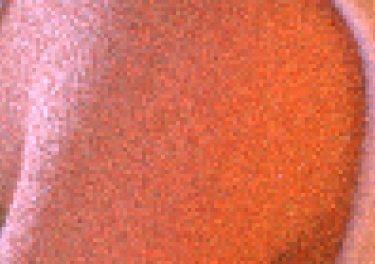 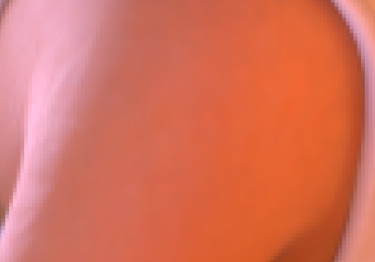 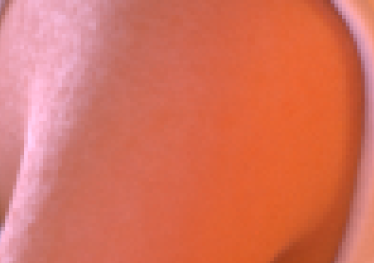 Input image
Denoised image
Ground truth
Asymmetric loss
Denoised image
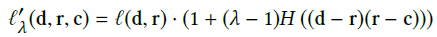 Input
Reference
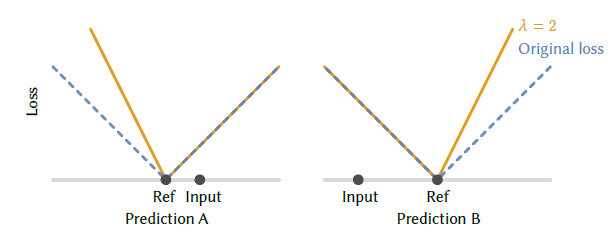 Result will be closer to the input(=noisy image)
The user can choose their own lamda
Training the network
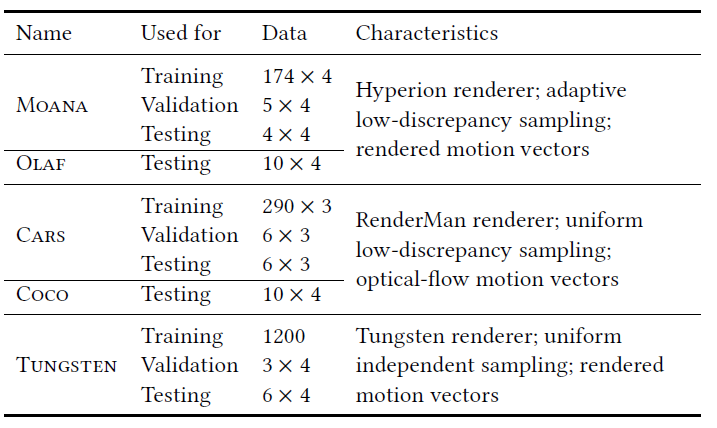 Evaluation :
Relative squared error(MrSE)
Structural dissimilarity(DSSIM)
Comparing results
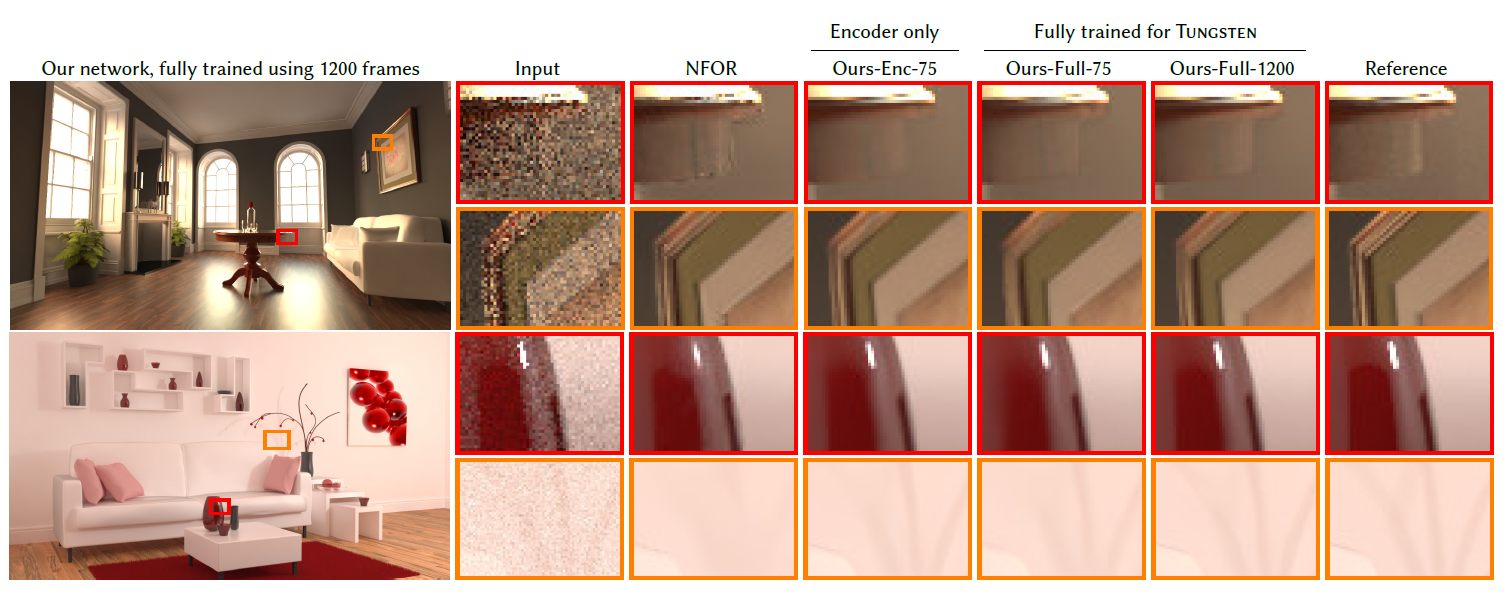 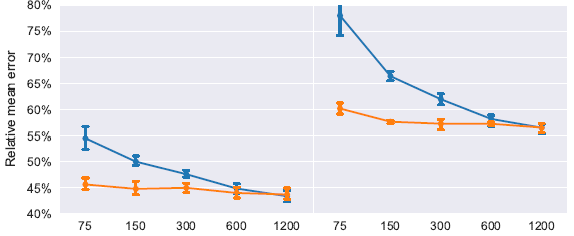 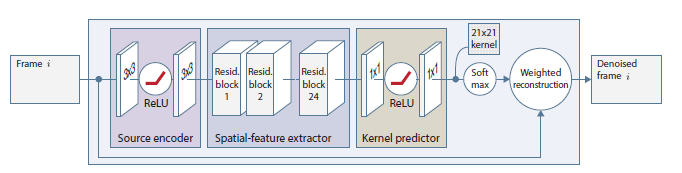 Comparing results
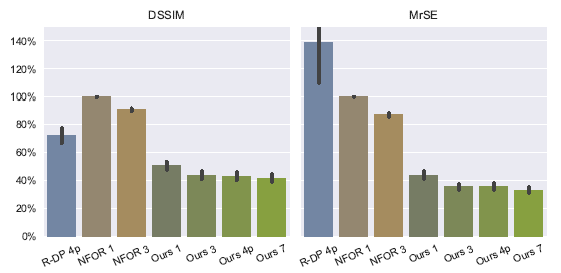 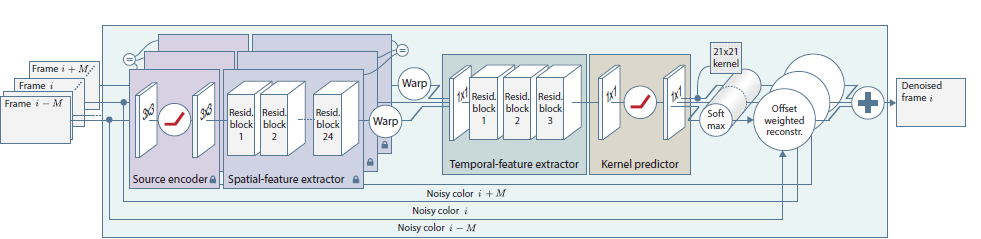 Asymmetric loss
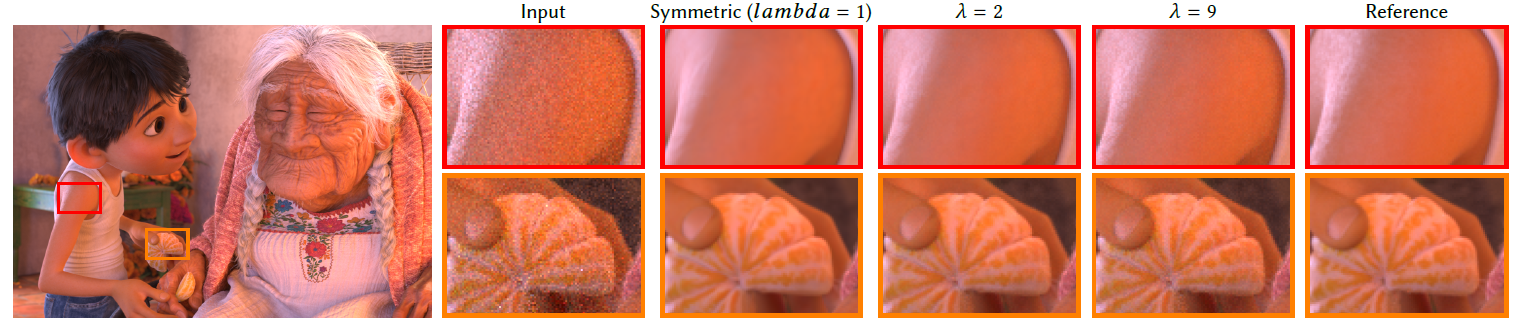 Animated results : https://www.youtube.com/watch?v=cwFTwrJhJOc